Семинар-практикум
«Воспитываем добротой»
РЕБЕНОК ДОЛЖЕН 
ЧУВСТВОВАТЬ 
СПОКОЙСТВИЕ, ВИДЕТЬ 
ПРИМЕРЫ ДОБРЫХ 
ОТНОШЕНИЙ
ОБЕРЕГАТЬ РЕБЕНКА 
ОТ ГРУБЫХ СЛОВ И
ПООЩРЯТЬ В СЛОВАХ 
ЛАСКОВЫХ И НЕЖНЫХ
НЕ УНИЖАТЬ РЕБЕНКА,
НЕ ДЕЛАТЬ ЗА РЕБЕНКА:
ПОМОГИ СДЕЛАТЬ
САМОМУ
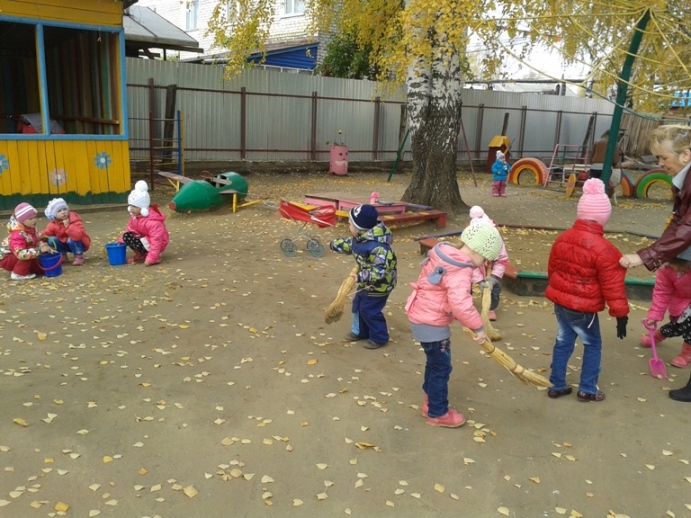 Желание трудиться на общую пользу
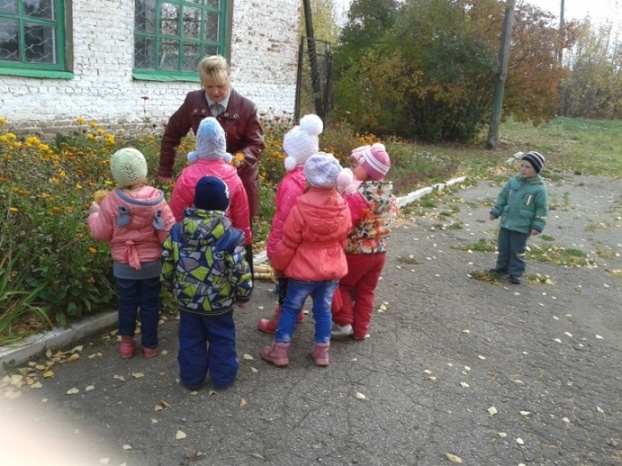 Осенние цветы, сбор семян
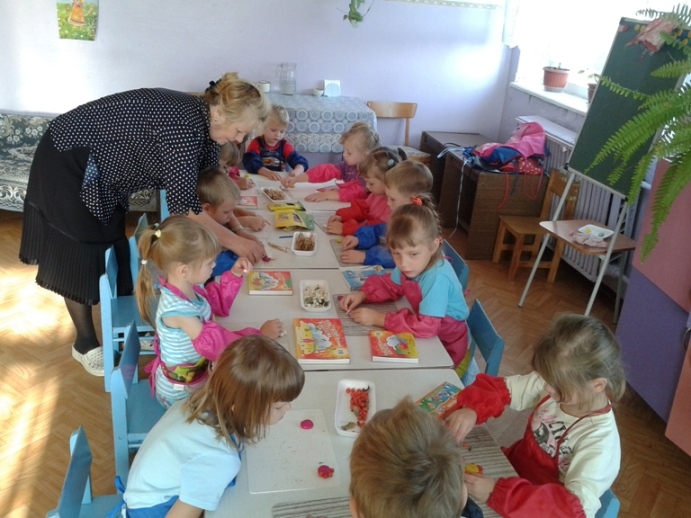 Взаимоуважение, доброжелательность, прийти на помощь
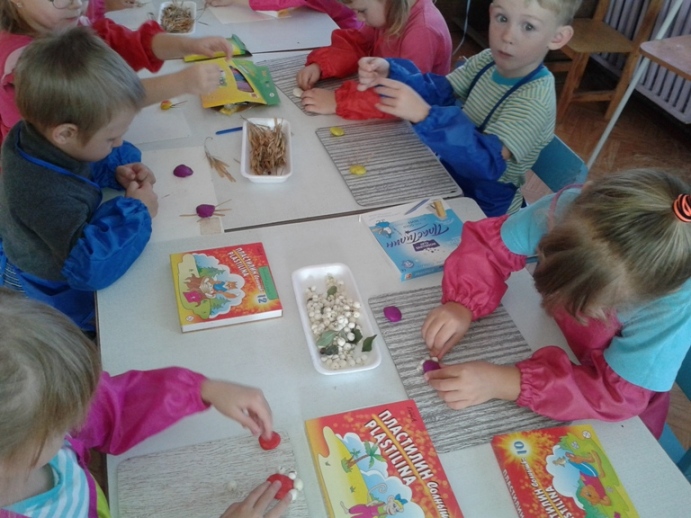 Труд своими руками
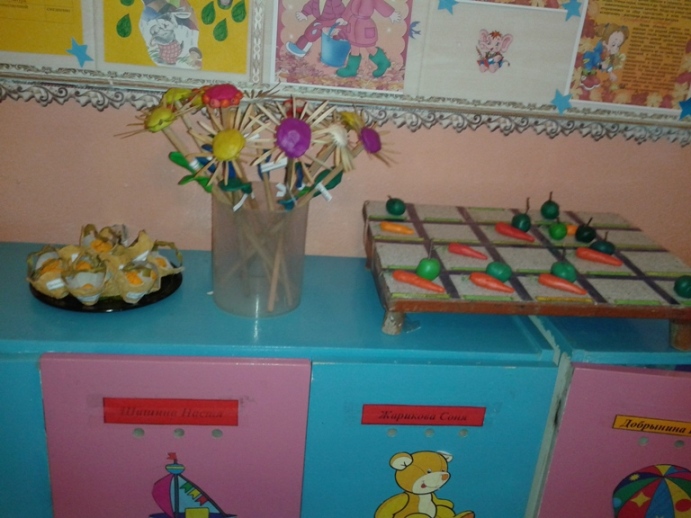 Дары осени
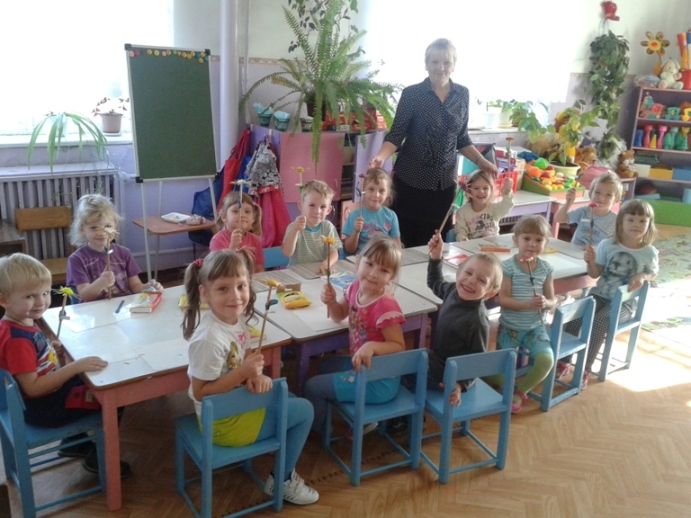 Осенние цветы для мамы
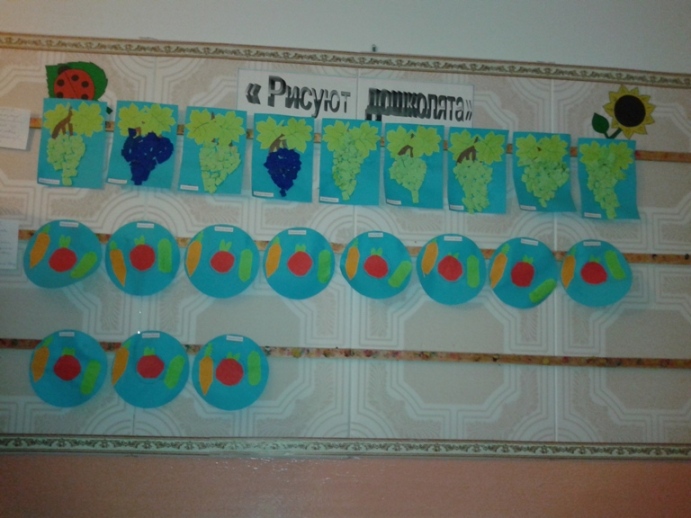 В огород и сад пойдем, много витаминов мы найдем
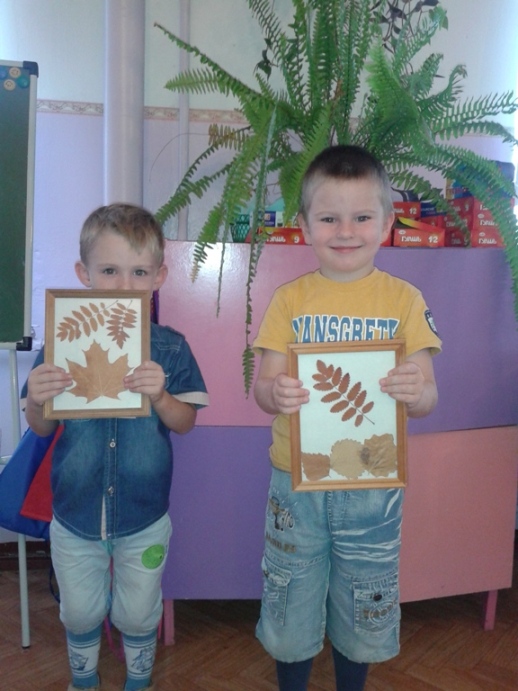 Умение радоваться за товарища
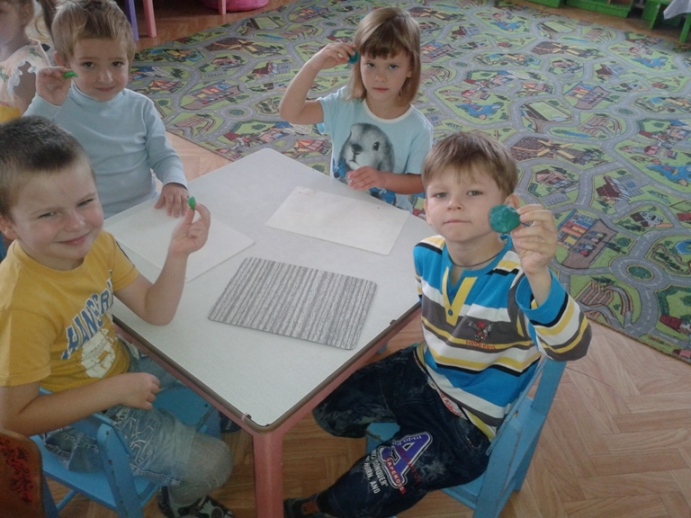 Интересная работа
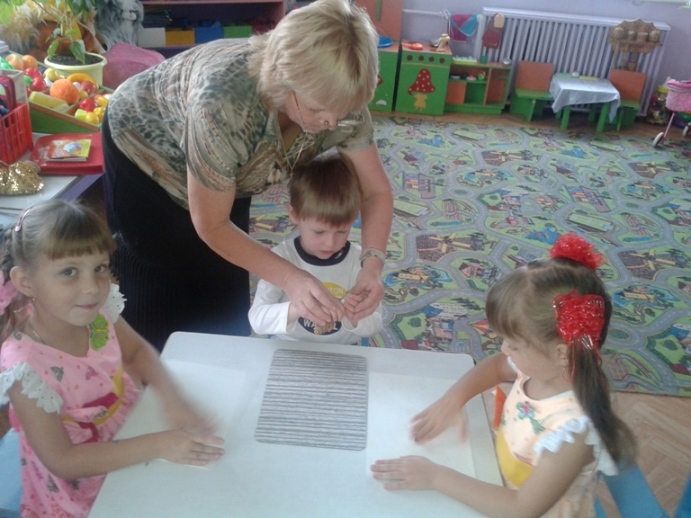 Действуем дружно
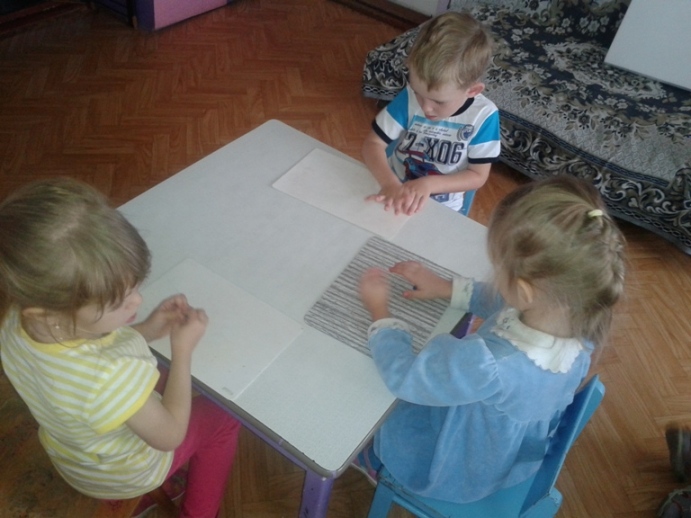 Труд красит человека
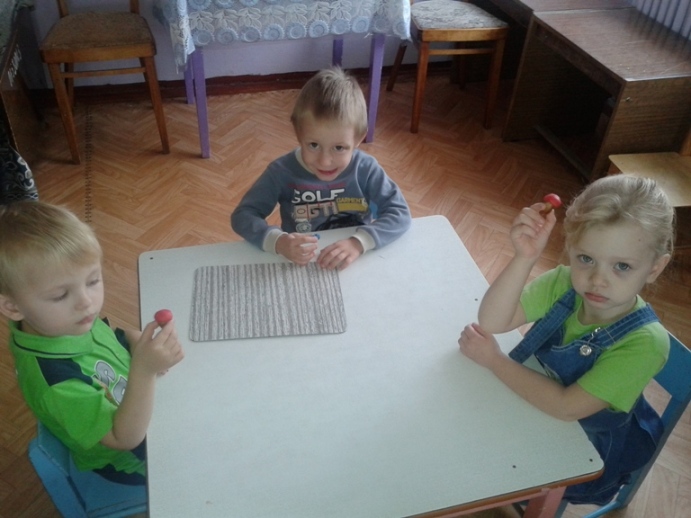 Товарищеские взаимоотношения
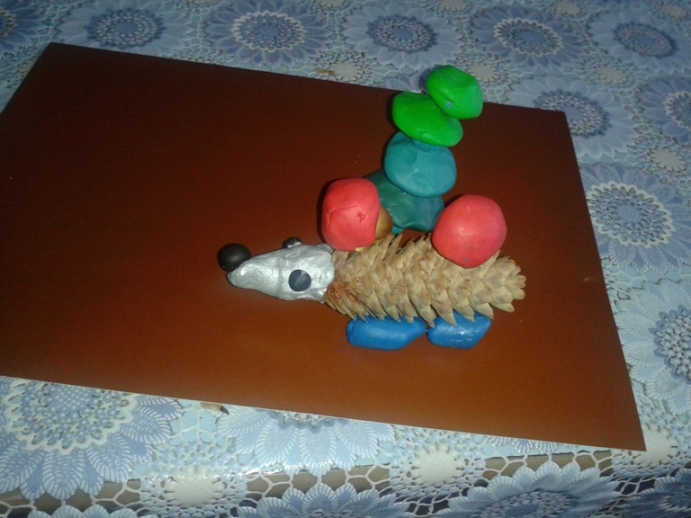 Осень, осень, в гости просим
Спасибо за внимание!